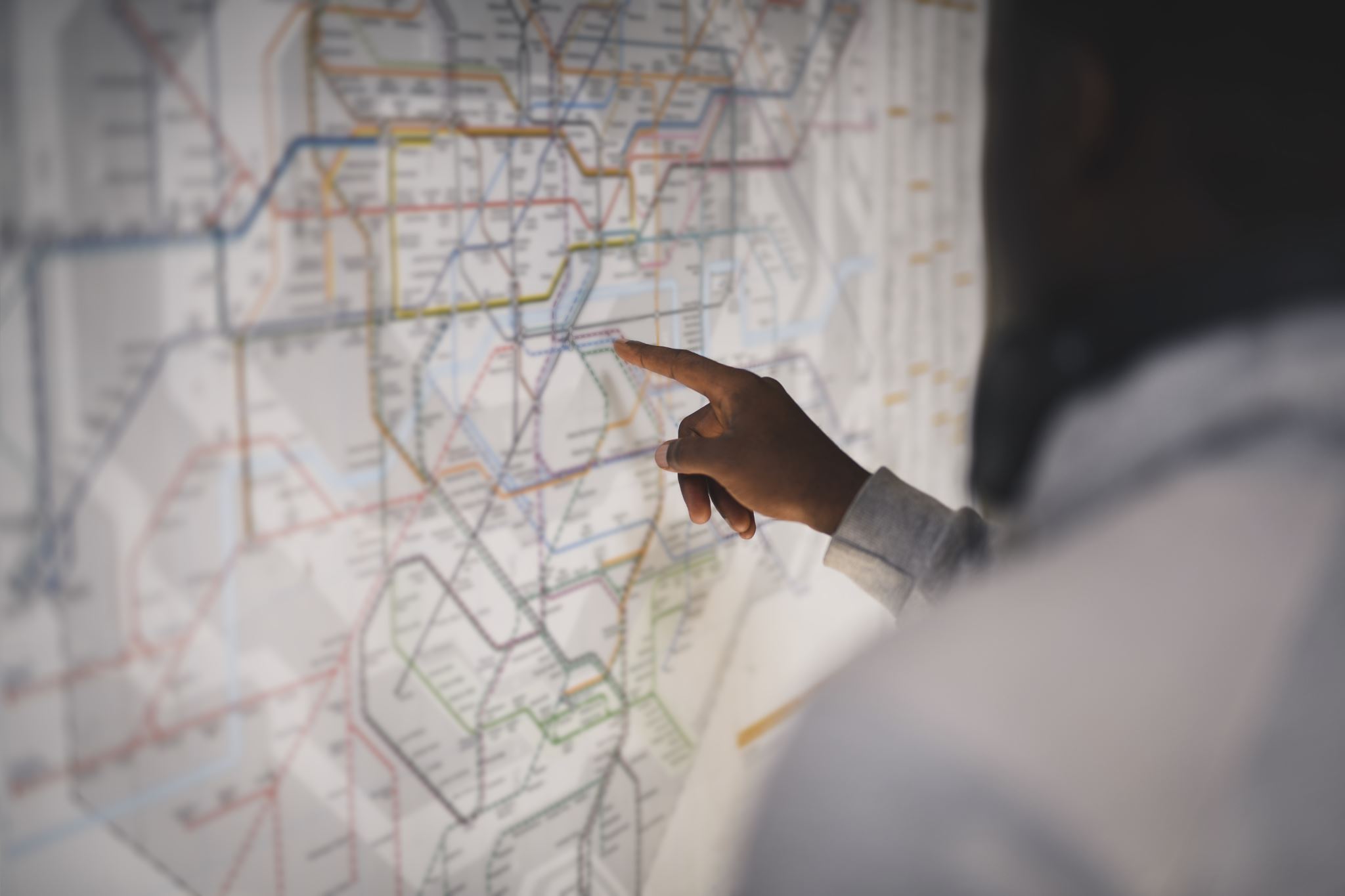 URBANISMUS A ÚZEMNÍ PLÁNOVÁNÍ
CVIČENÍ 8
MGR. MICHAELA KOUSALOVÁ
15 MINUTOVÉ MĚSTO
The 15-minute city | Carlos Moreno
https://www.youtube.com/watch?v=TQ2f4sJVXAI 

Konspirační teorie
https://www.youtube.com/watch?v=KsBq3qx6bSE
12/4/2024
2
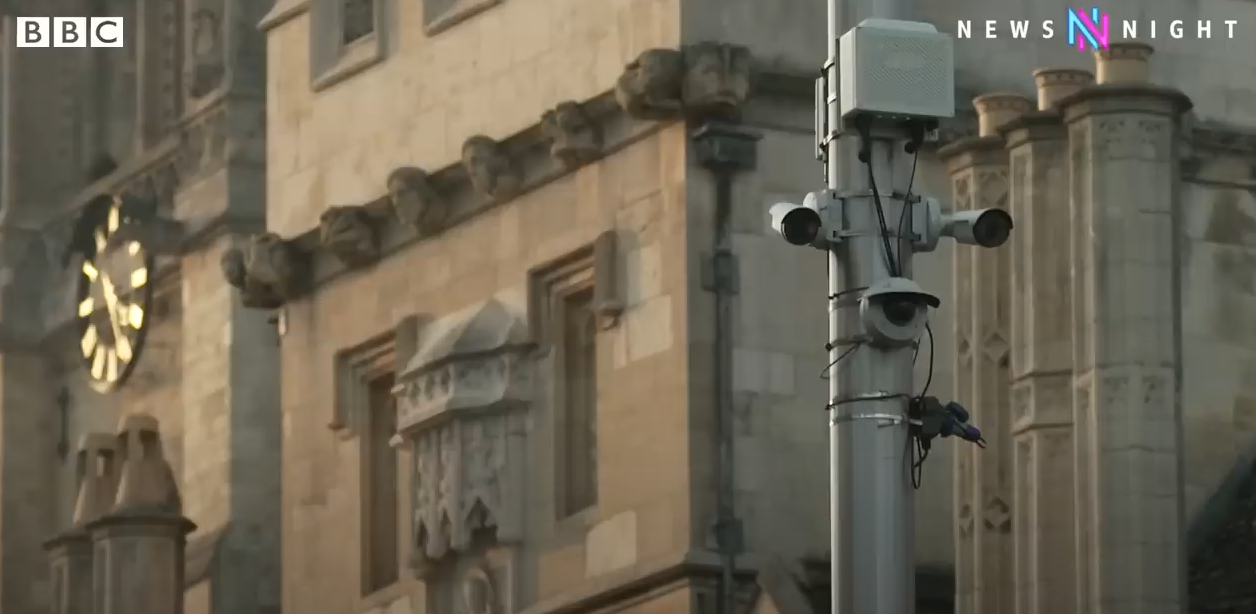 12/4/2024
3
ÚZEMNÍ PLÁNOVÁNÍ V PRAXIaneb proč je důležité mít povědomí o existenci územního plánu?
12/4/2024
4
LIDI: Kde pracuješ?JÁ: Jsem u urbanistů, dělám územní plány!LIDI:
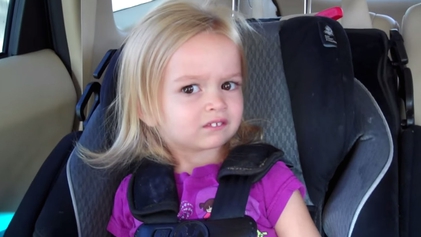 12/4/2024
5
PŘÍKLAD ZE SIVIC
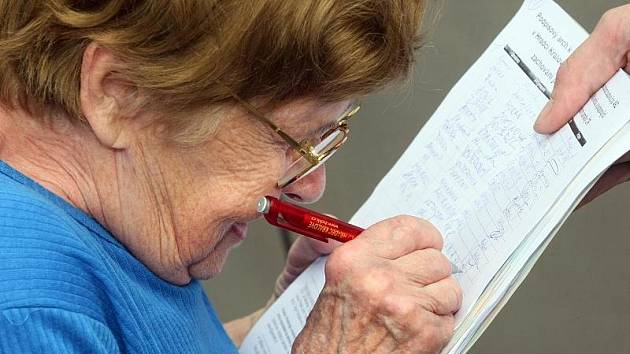 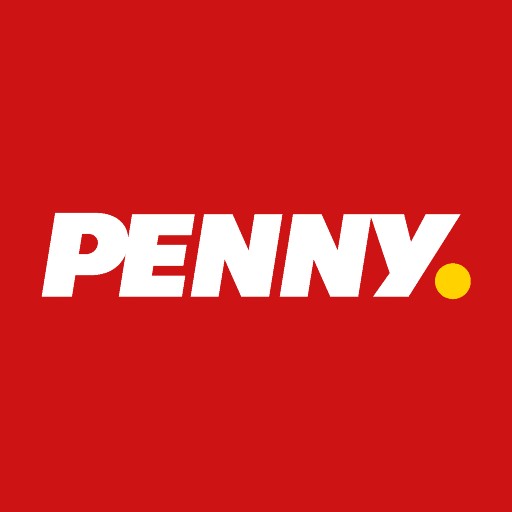 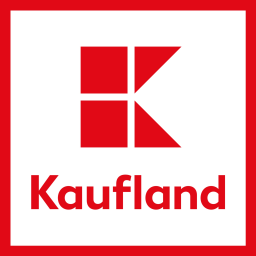 12/4/2024
6
YES, BUT...
12/4/2024
7
Proč je tedy dobré mít (a znát) územní plán?
dotace pro obec
přehled o stavu a vývoji obce do budoucna
závazný dokument

přehled o "dění" v obci
KoPÚ
nevypadáte jako úplný blbec, když se řeší problém s územím :)
12/4/2024
8
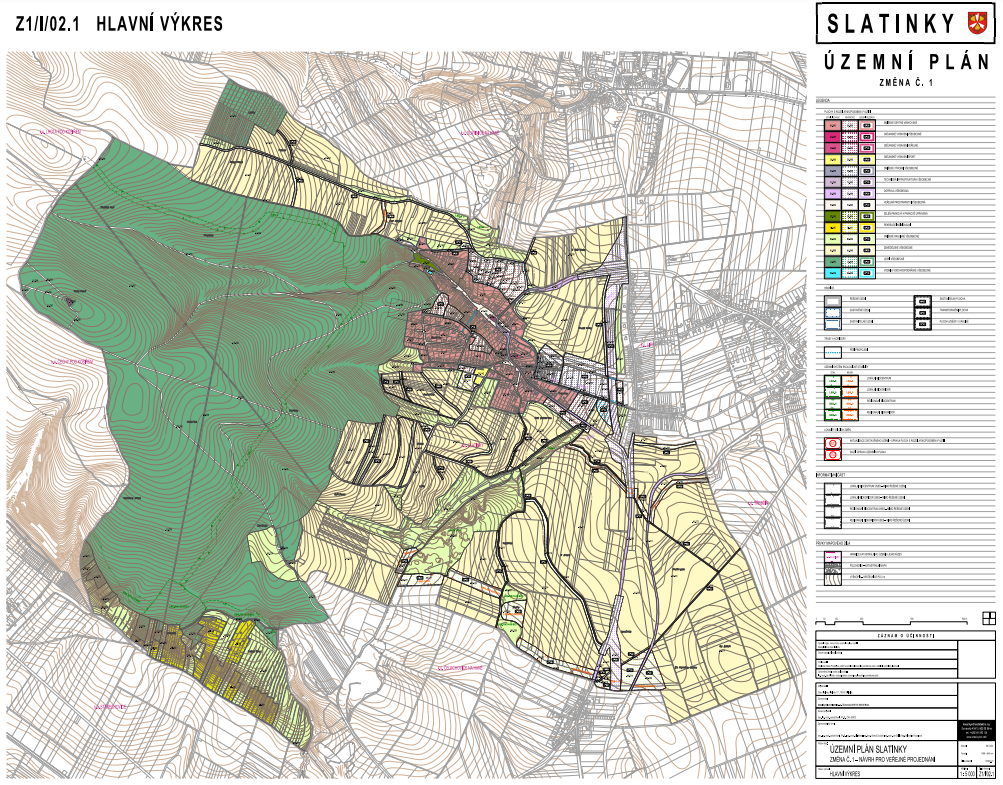 12/4/2024
Zadání cv. 7 - Analýzy rozvojových ploch ÚP
Zanalyzujte návrhové* plochy územního plánu vaší obce (příp. obce, kterou dobře znáte). 
(*dle starého stavebního zákona se jednalo o plochy rozvojové)
Jaké návrhové plochy s rozdílným způsobem využití se v obci nacházejí? (srovnání rozlohy se stavem území, nacházejí se příp. i územní rezervy, jsou pro plochy zpracovány/navrhovány územní studie/etapizace?)
Porovnejte situaci s aktuálním stavem území (byly návrhové plochy od data nabytí účinnosti ÚP využity/zastavěny?). Pokud ne, víte o jejich možném budoucím využití (vlastní znalost území, zpravodaj, zápisy z jednání zastupitelstva, textová část ÚP apod.)?
Je některá z návrhových ploch terčem sporu v území? (Pokud ano, situaci stručně popište)
12/4/2024
10
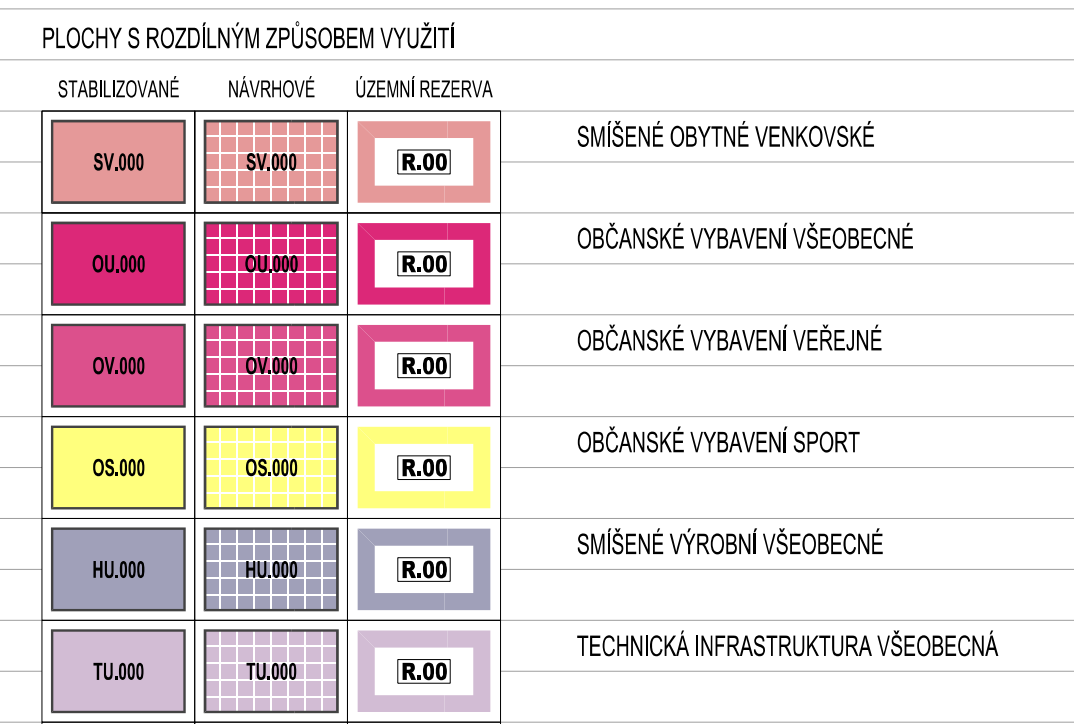 12/4/2024
11
Zadání cv. 7
Zpracování:
minimálně 1 normostrana textu shrnující zjištěné informace 
doplnit výřezy z ÚP či porovnání s ortofotem, vlastní fotografie (dle uvážení)

Deadline: 10. 12. 2024 v 23:59
12/4/2024
12